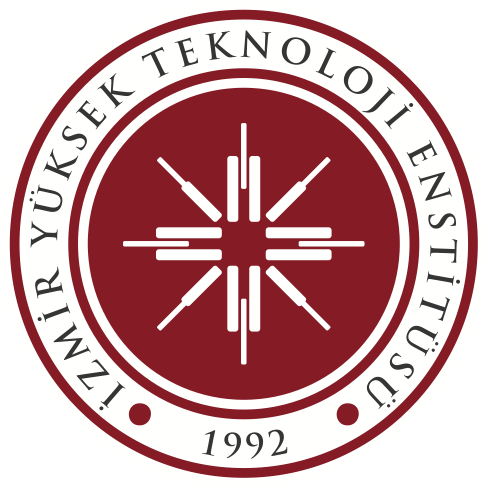 İYTE
İZMİR YÜKSEK TEKNOLOJİ ENSTİTÜSÜ
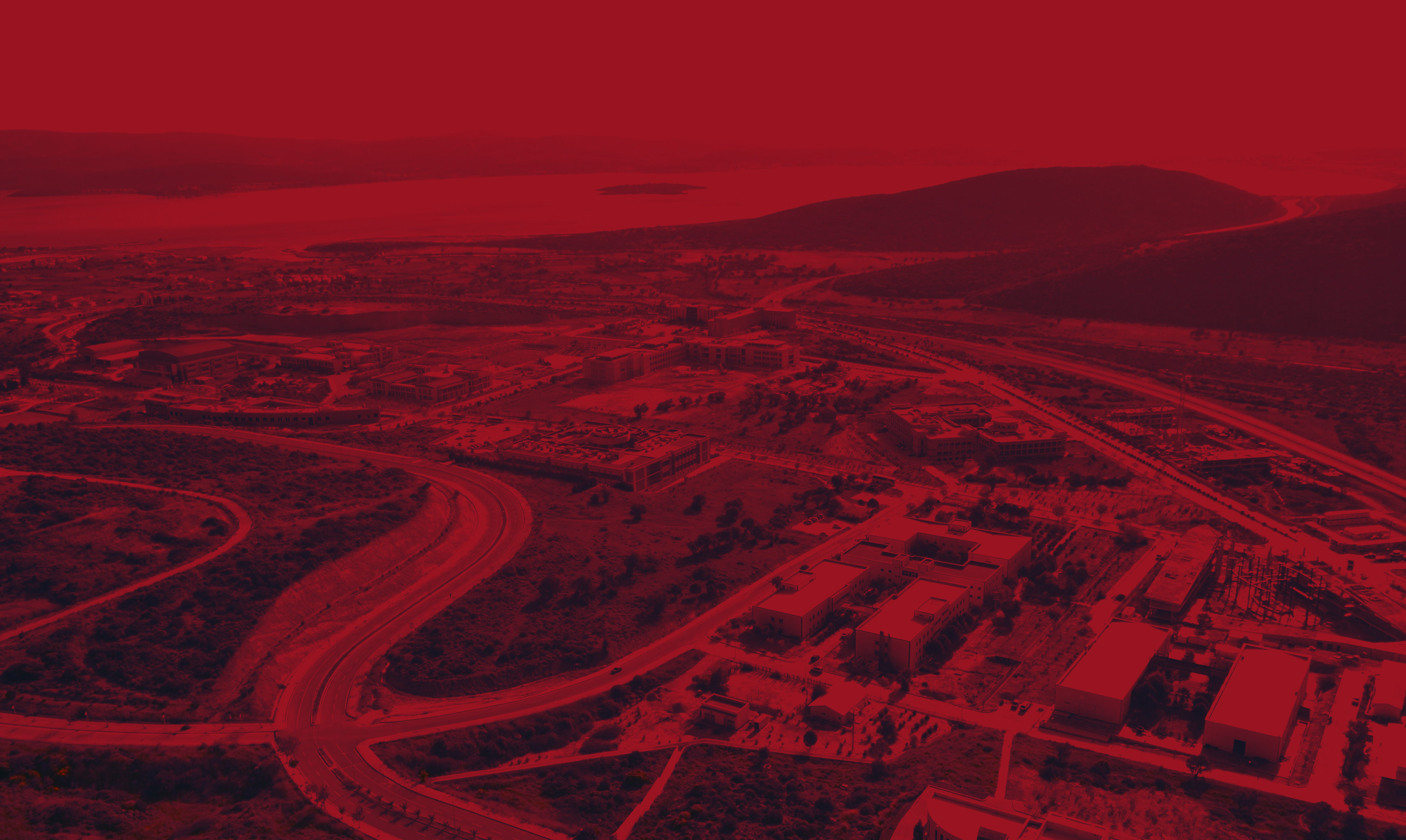 Türkiye’nin Teknoloji Üssü
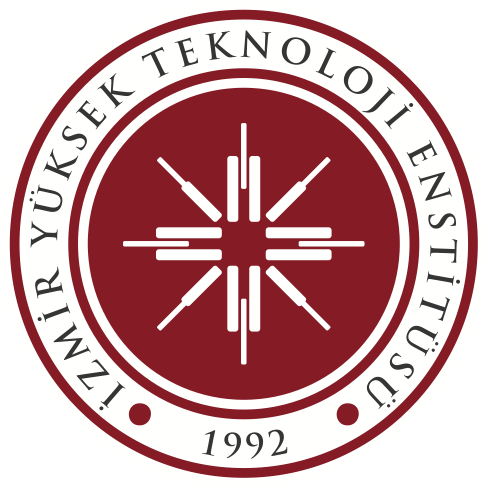 GENEL KÜLTÜR DERSLERİ BÖLÜMÜ

2020 YILI FAALİYET RAPORU
EĞİTİM
BÖLÜMDEKİ ÖĞRETİM ÜYELERİ
11 tam zamanlı, 4 yarı zamanlı öğretim görevlisi çalışmaktadır.
ÖĞRETİM GÖREVLİLERİ:
1 bölüm sekreteri ile 1 temizlik görevlisi bulunmaktadır.
İDARİ PERSONEL:
https://gk.iyte.edu.tr/akademik-personel/
Öğretim Üyesi başına düşen lisans öğrencisi sayısı (2019):
EĞİTİM
Öğretim görevlisi başına düşen lisans öğrencisi sayısı (2020):
EĞİTİM
Öğretim görevlisi başına düşen lisans öğrencisi sayısı (2020):
EĞİTİM
EĞİTİM
İdari Görevleri Bulunan Öğretim Görevlileri (2020):
Bölüm Başkanı, GKDB İç Kontrol Birim Risk Koordinatörü, İYTE Eğitim Komisyonu Üyesi, (İYTE Değerler Komisyonu Üyesi)
1 .
Bölüm Başkan Yardımcısı, GKDB Erasmus ve AKTS Koordinatörü, Toplumsal Sorumluluk Projeler Koordinatörü, Kalite Komisyonu Üyesi
2 .
Uzaktan Eğitim Merkezi Yönetim Kurulu Üyesi, GKDB Uzaktan Eğitim Koordinatörü
3 .
4 .
İYTE Kalite Komisyonu Üyesi
5 .
GKDB İç Kontrol Grubu Üyesi
6 .
GKDB Acil Durum Ekibi Üyesi
EĞİTİM
BÖLÜM FAALİYETLERİ
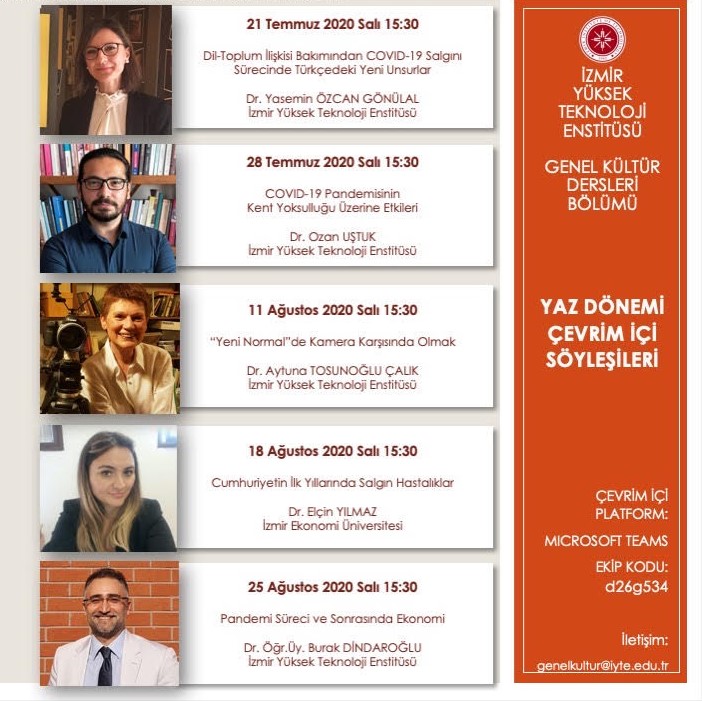 Çevrim içi ortamda 5 söyleşi, 
2 kolokyum düzenlenmiştir.
EĞİTİM
BÖLÜM FAALİYETLERİ
Kolokyumlar:
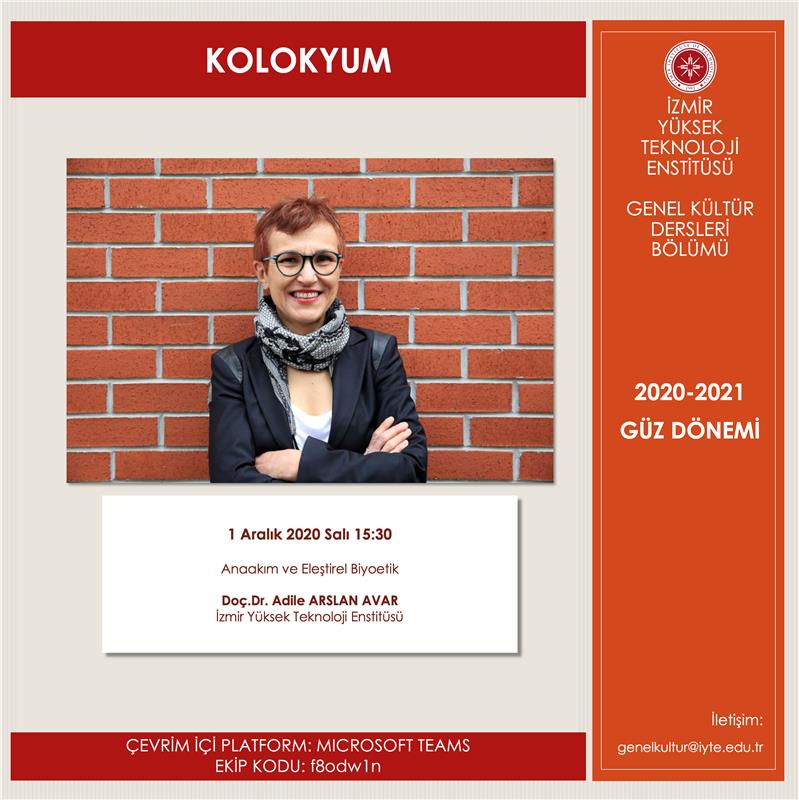 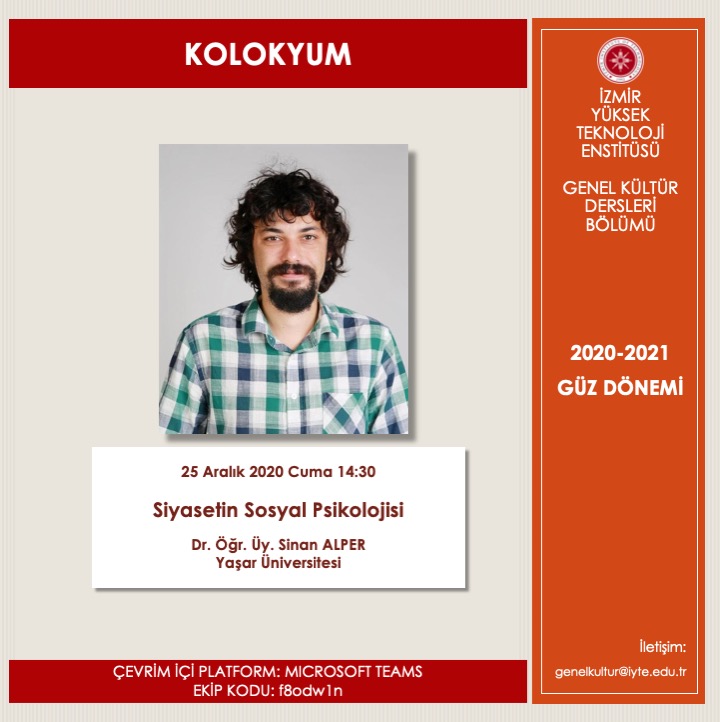 EĞİTİM
BÖLÜM FAALİYETLERİ
Kamusal Alan Görsel İyileştirme Projesi  kapsamında Cahit ARF büstü, Matematik Bölümünde açılmıştır. (21 Ekim 2020)
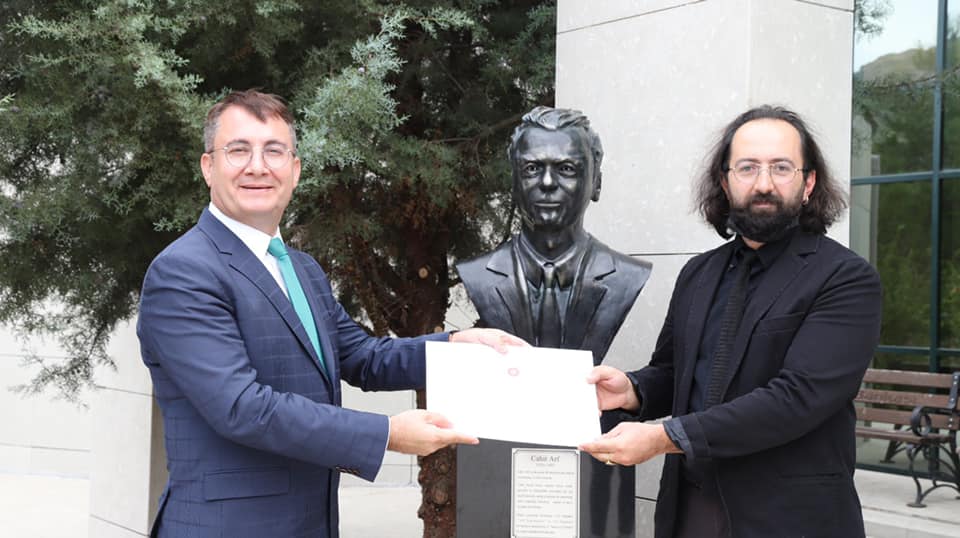 EĞİTİM
HUM 250 Toplumsal Sorumluluk Projeleri dersi kapsamında düzenlenen seminerler:
Dr. Ayşegül Deniz, Working with disadvantaged children, Hacettepe Üniversitesi, Okul Öncesi Eğitim A.B.D.
Seda Salihoğlu, Social work through nonviolent communication, Sosyolog, Mavi Kalem STK’da Sosyal Analist
Hatice Yıldırım, International Voluntary Service in response to Community Issues, UNDP Turkey
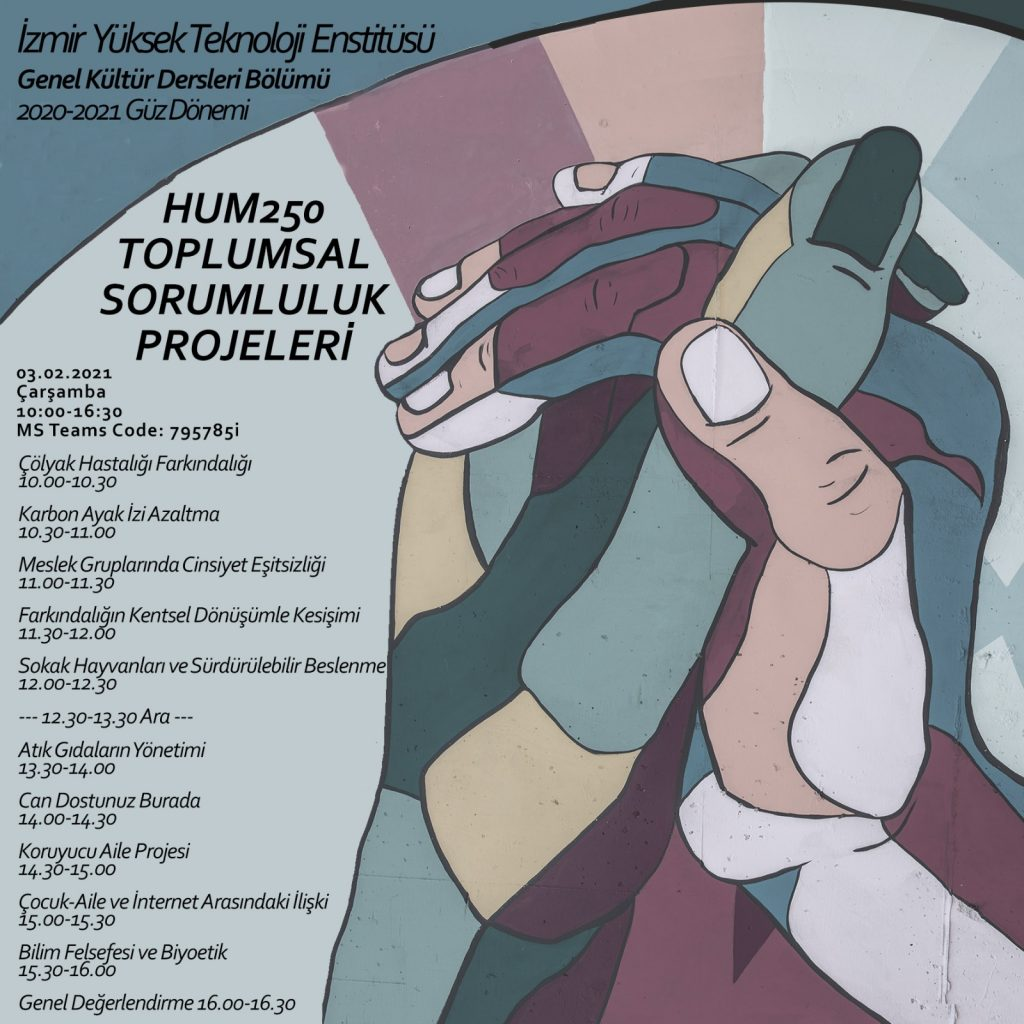 EĞİTİM
MAN 232 Kalite Yönetim Sistemleri ve MAN 205 İnovasyon Yönetimi dersleri kapsamında düzenlenen seminerler:
MAN 205 İnovasyon Yönetimi, Okan Alper "Dijital Tarım" 
MAN 205 İnovasyon Yönetimi, Dr. Mehmet Hizarcı "İnovasyon&Girişimcilik"
MAN 232 Kalite Yönetim sistemleri, Uğur Aydın "6-Sigma Methodology"
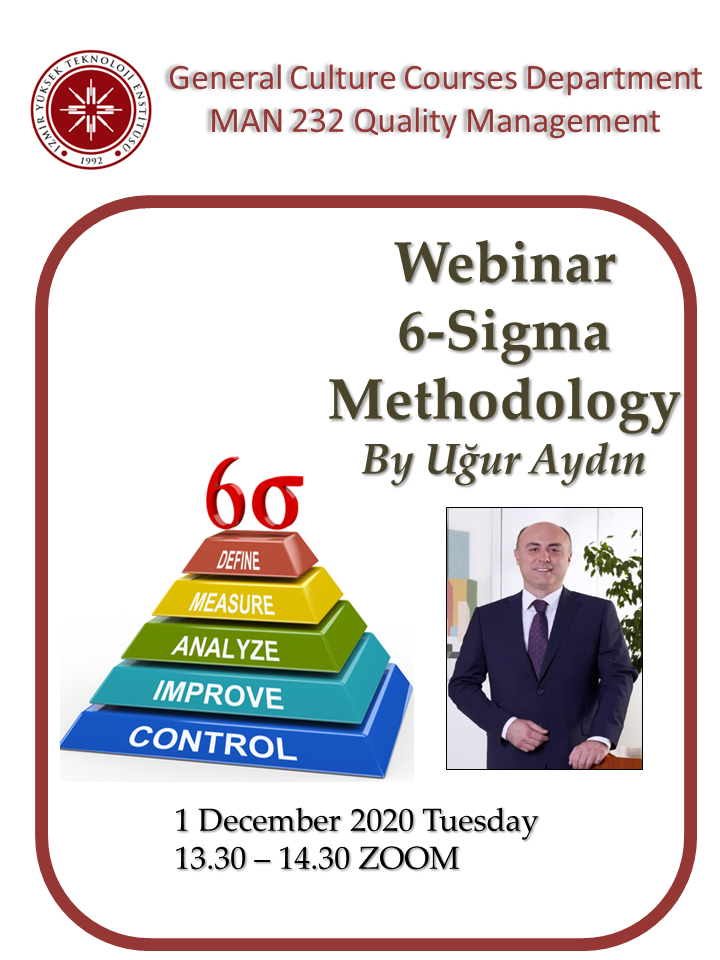 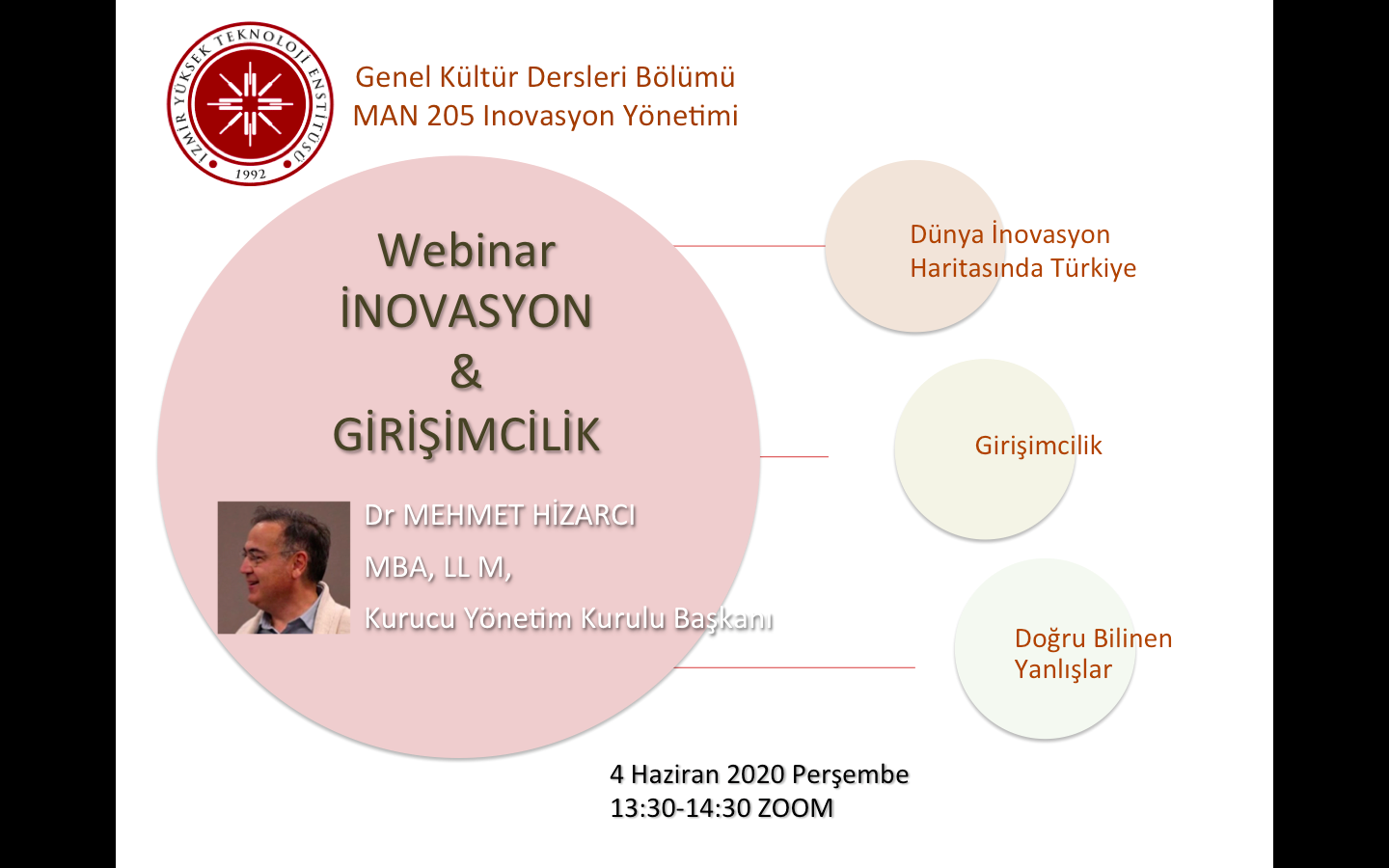 AKADEMİK ÇIKTILAR
BÖLÜMÜN 2020’deki Bilimsel Çıktıları
Uluslararası Yayınlar (SSCI):

1. Uştuk, O.  & Tunç Cox, A. (2020). Roma People of Turkey Re-write Their Cinematographic Images. Ethnicities. (SSCI) 20 (3), 501-519-  https://doi.org/10.1177/1468796819890463

Uluslararası Yayın (Alan İndeksi) ve TR Dizin
2. Gönülal, Y. Ö. (2020). Asılsız Ya da İşlek Olmayan Eklerle Yeni Kelimeler Türetilebilir Mi?, Dil Araştırmaları, S 26, Bahar 2020, s. 215-226.
AKADEMİK ÇIKTILAR
BÖLÜMÜN 2020’deki Bilimsel Çıktıları
Ulusal ve Uluslararası Sempozyum, Konferans:
1
2
3
4
5
AKADEMİK ÇIKTILAR
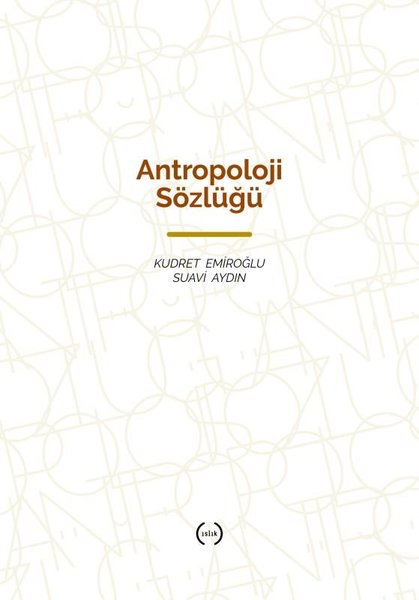 Kitap Bölümü:

Dr. Ozan Uştuk
Deneysel Etnografya
Düşünümsel Etnografya
Eleştirel Etnografya
AKADEMİK ÇIKTILAR
Kitap (Çeviri/Aktarma):
Dr. Yasemin Özcan Gönülal
İzmir Fecayii, İzmir Büyükşehir Belediyesi Yayınları, 2020.
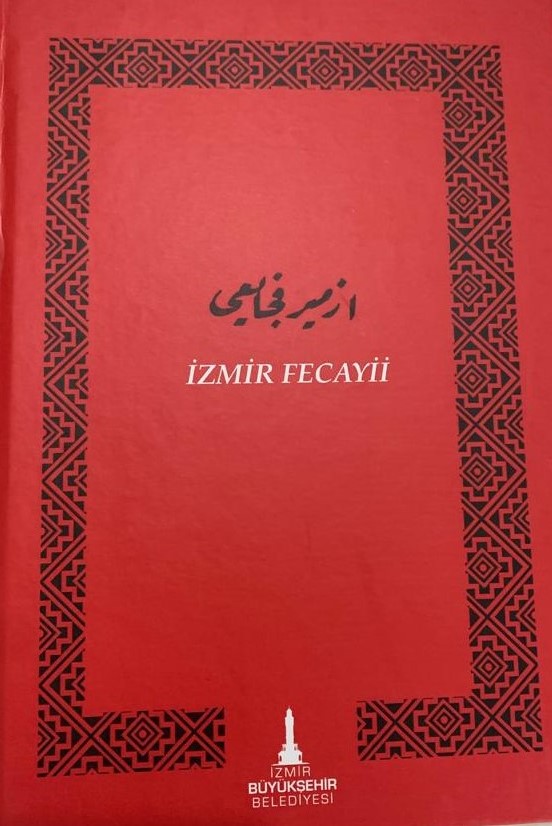 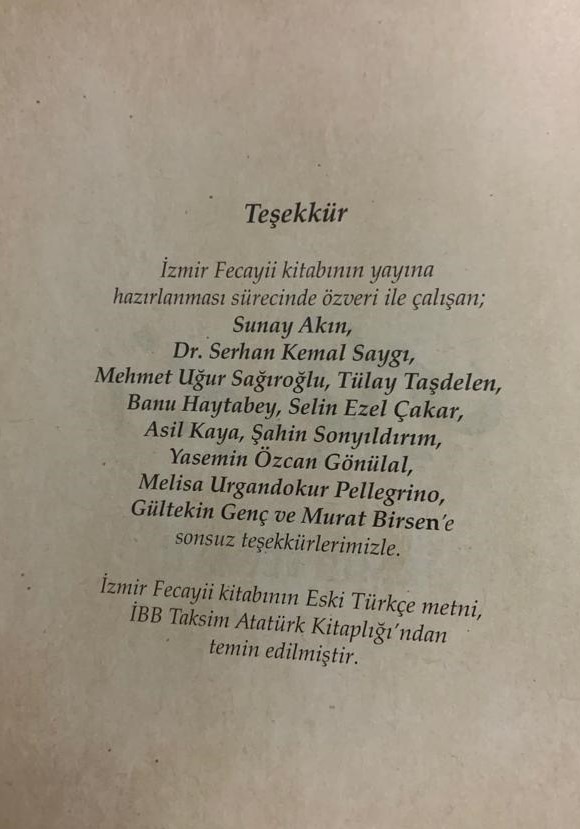 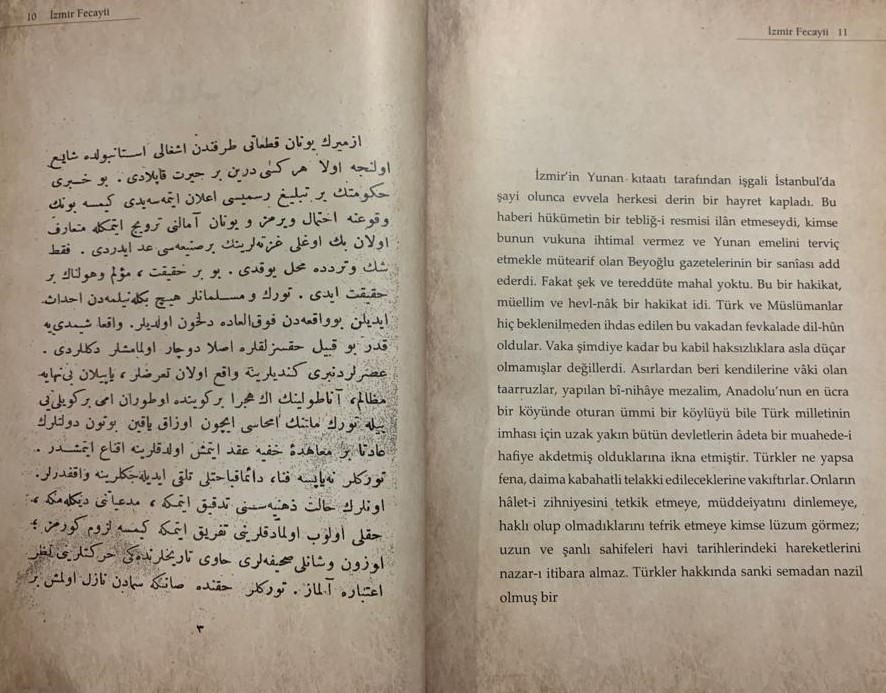 1. Feb 2020-Oct 2020 Breaking Intercultural Barriers through Volunteering: Empowering Roma Children in Educational Settings, Romani Studies Program of Central European University. (bitti) Rol: Yürütücü
2. Oct 2020-Oct 2021 Intercultural Encounters: The Impact of Civic Involvement Projects on University Students, İzmir Institute of Technology, Scientific Research Projects (BAP) Grant. Project Number: 2020IYTE0081 (devam ediyor) Rol: Yürütücü
AKADEMİK ÇIKTILAR
Başlanan ve Biten Araştırma Projeleri:
Dr. Ozan Uştuk
3. TÜBİTAK 1002, Türkiye’deki Romanlara Yönelik Toplumsal Algının Oto-etnografik Anlatılar Aracılığıyla Dönüştürülmesi, Rol: Araştırmacı (imza sürecinde)
Proje Başlığı: Yeraltı Su Kaynaklarının Kültürel Miras ve Sürdürülebilir Kalkınma Bağlamında Değerlendirilmesi: İçmeler-Barbaros-Kadıovacık-Ildırı Su Hattı Araştırması
Proje Yürütücüsü: Doç. Dr. Hülya YÜCEER
AKADEMİK ÇIKTILAR
Başlanan Araştırma Projeleri:

Dr. Yasemin Özcan Gönülal & Dr. Ozan Uştuk 
Rol: Araştırmacı (Başvuru sürecinde)
Ambassadors Fund for Cultural Preservation (AFCP)
AKADEMİK ÇIKTILAR
Yayın Kurulu Üyeliği:
Dr. Yasemin Özcan Gönülal, İBB Kent Kitaplığı Yayın Kurulu Üyeliği, 2019-2020. 

Hakemlik: 
Dr. Ozan Uştuk, Moment Dergi - Hacettepe Üniversitesi İletişim Fakültesi Kültürel Çalışmalar Dergisi, (2019- devam ediyor)
Uluslararası Beşeri ve Sosyal Bilimler İnceleme Dergisi 
Nitel Sosyal Bilimler Dergisi
Gerçekleşmesine Katkıda Bulunulan Eğitim Faaliyetleri
İYTE 2. Lise Bilim Kampı Kış Okulu’nda (20-24 Ocak 2020), 2 öğretim görevlimiz ders verdi.

Öğr. Gör. Dr. Yasemin Özcan Gönülal
"Türkçenin Etkili ve Doğru Kullanımı"
Öğr. Gör. Figen Ertuman
"Çeşitli Kas Guruplarına Yönelik Çalışmalar"
Gerçekleşmesine Katkıda Bulunulan Kültür, Sanat Faaliyetleri ve Önemli Günler
Öğr. Gör. Mine Okcu
26 Ekim 2020 İYTE Akademik Açılış Töreni Konser Programı 
16 Kasım 2020 Teknopark Ödül Töreni    Konser Programı
Özel günlerde konuşmacı desteği
15 Temmuz Millî Birlik ve Demokrasi Günü Prof. Dr. Hasan Mert
29 Ekim Cumhuriyet Bayramı                        Dr. Elçin Yılmaz
2021’de Yapılması Planlanan Çalışmalar
2021 Hedeflerimiz:
Sosyal ve beşeri bilimler alanlarında bilimsel toplantılar dizisi olarak başlattığımız
kolokyumlarımıza devam edilecektir. Yıl içinde 5 bilimsel toplantı yapılması planlanmaktadır.

2. Eğitim Planımızda güncellemeler devam edecektir. Güz dönemi için iki yeni ders  üzerinde çalışılmaktadır:

	Kariyer Yönetimi: Yeniden tasarlanıp zorunlu dersler arasında güz 	döneminde açılması planlanmaktadır.

	Afet Yönetimi: Mimarlık ve Mühendislik Fakülteleri iş birliği ile 	planlanıp seçmeli ders olarak açılacaktır.

3. Eğitim Bilimleri alanında EDU kodlu  seçmeli ders açılması planlanmaktadır.
 
4. Zorunlu olan Tarih ve Türk Dili derslerindeki çakışma sorunu çözümlenmeye çalışılacaktır.
2021’de Yapılması Planlanan Çalışmalar
İstihdam Hedeflerimiz
Tarih alanında öğretim görevlisi
Disiplinler arası alanlarda çalışıp ders verebilecek ve proje yazma potansiyeli olan yönetim bilimleri ve organizasyon alanında bir öğretim görevlisi
Ek Görüş ve Öneriler
İdari:
Depremden az da olsa hasar gören binamızın onarımının yapılması, özellikle sorunlu olan bölüm başkanlığı odasının bulunduğu bölümün çatısının onarımının tamamlanması
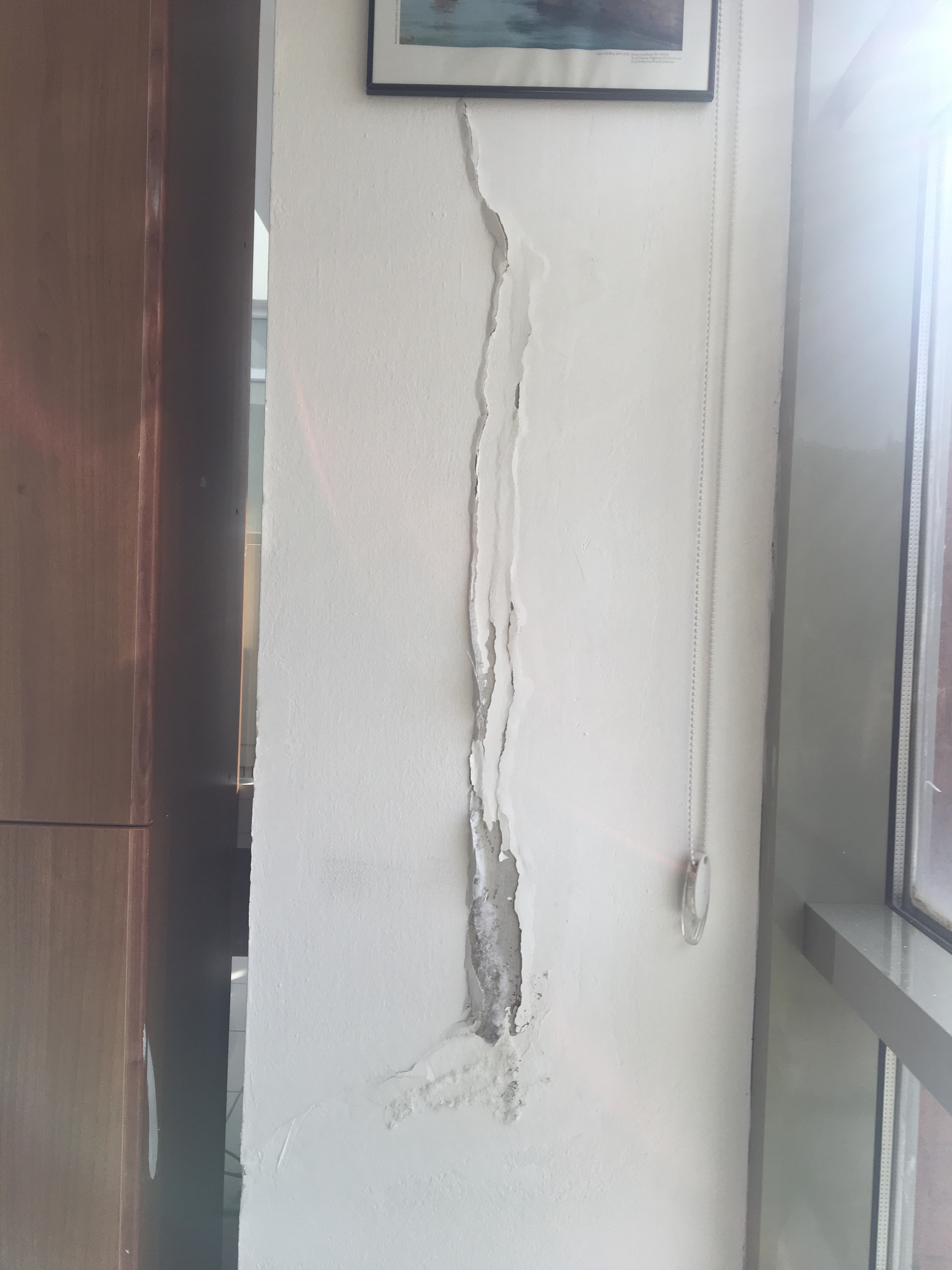 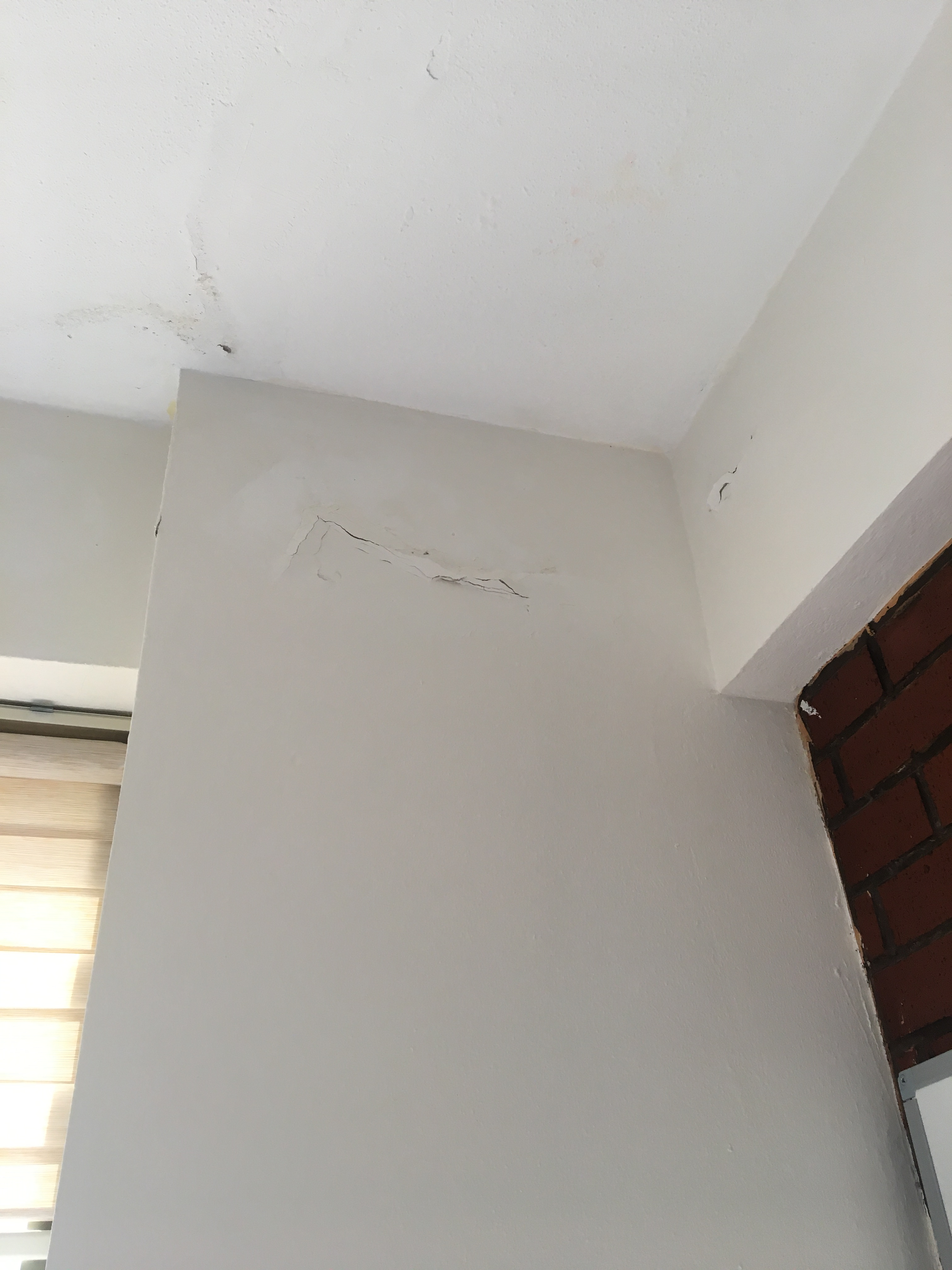 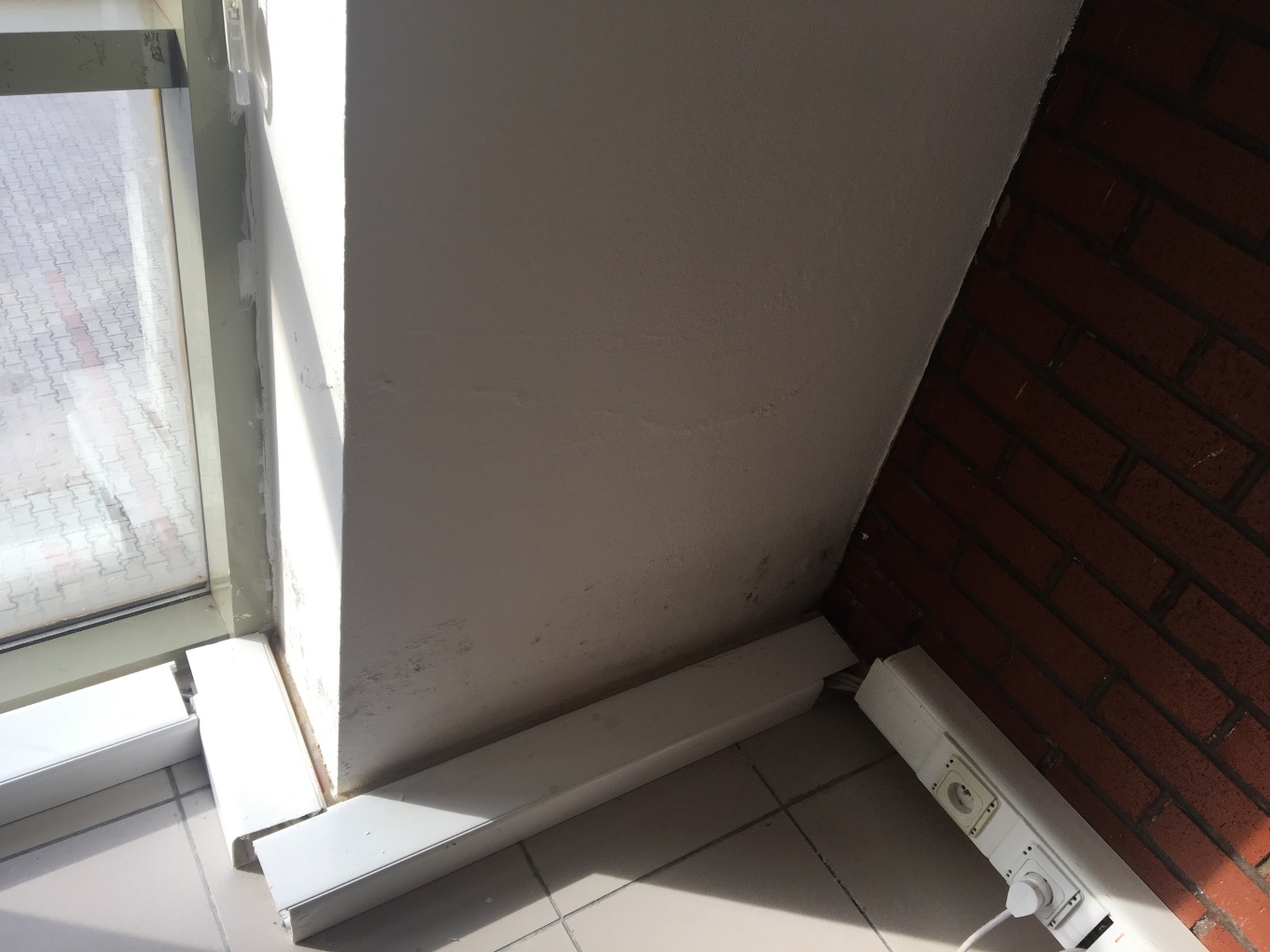 Ek Görüş ve Öneriler
İdari:
Depremden az da olsa hasar gören binamızın onarımının yapılması, özellikle sorunlu olan bölüm başkanlığı odasının bulunduğu bölümün çatısının onarımının tamamlanması
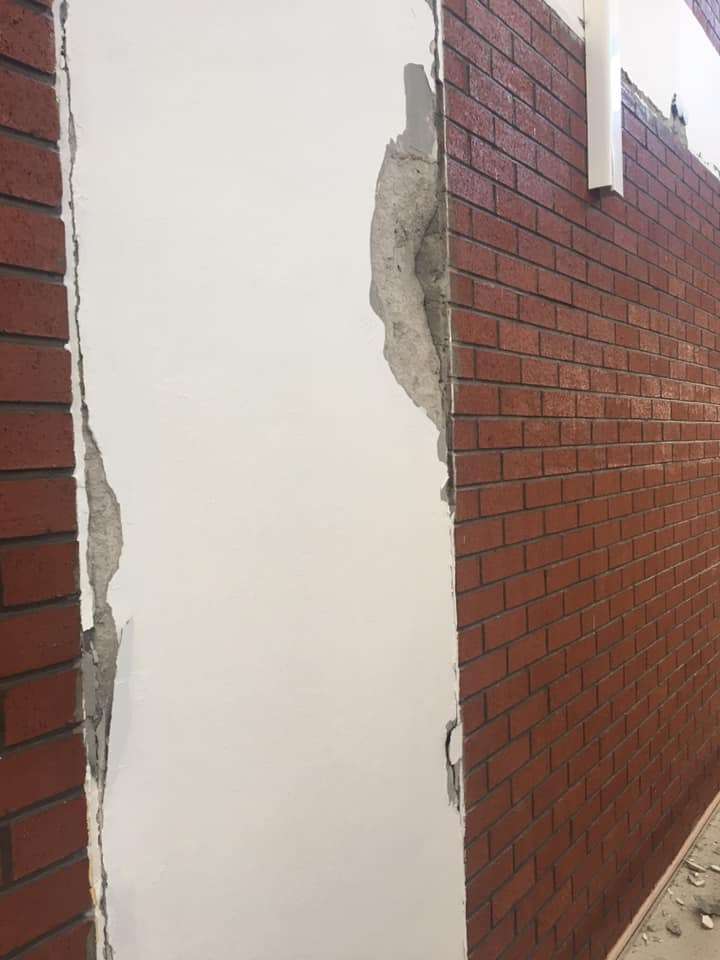 Ek Görüş ve Öneriler
Akademik: 

Bölümüzde insan ve toplum bilimleri alanında yürütülen bilimsel faaliyetlerin desteklenmesi, İYTE’nin akademik yükselme kriterlerini sağlamayı başaran öğretim görevlilerine diğer bölümlerde uygulanan prosedürlerin uygulanması, akademik özlük haklarının verilmesi.
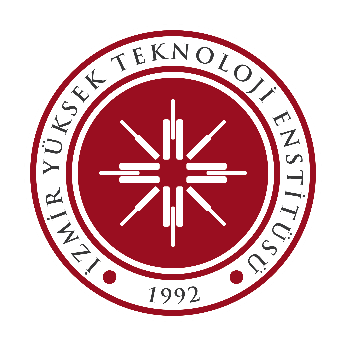 İZMİR YÜKSEK TEKNOLOJİ ENSTİTÜSÜ
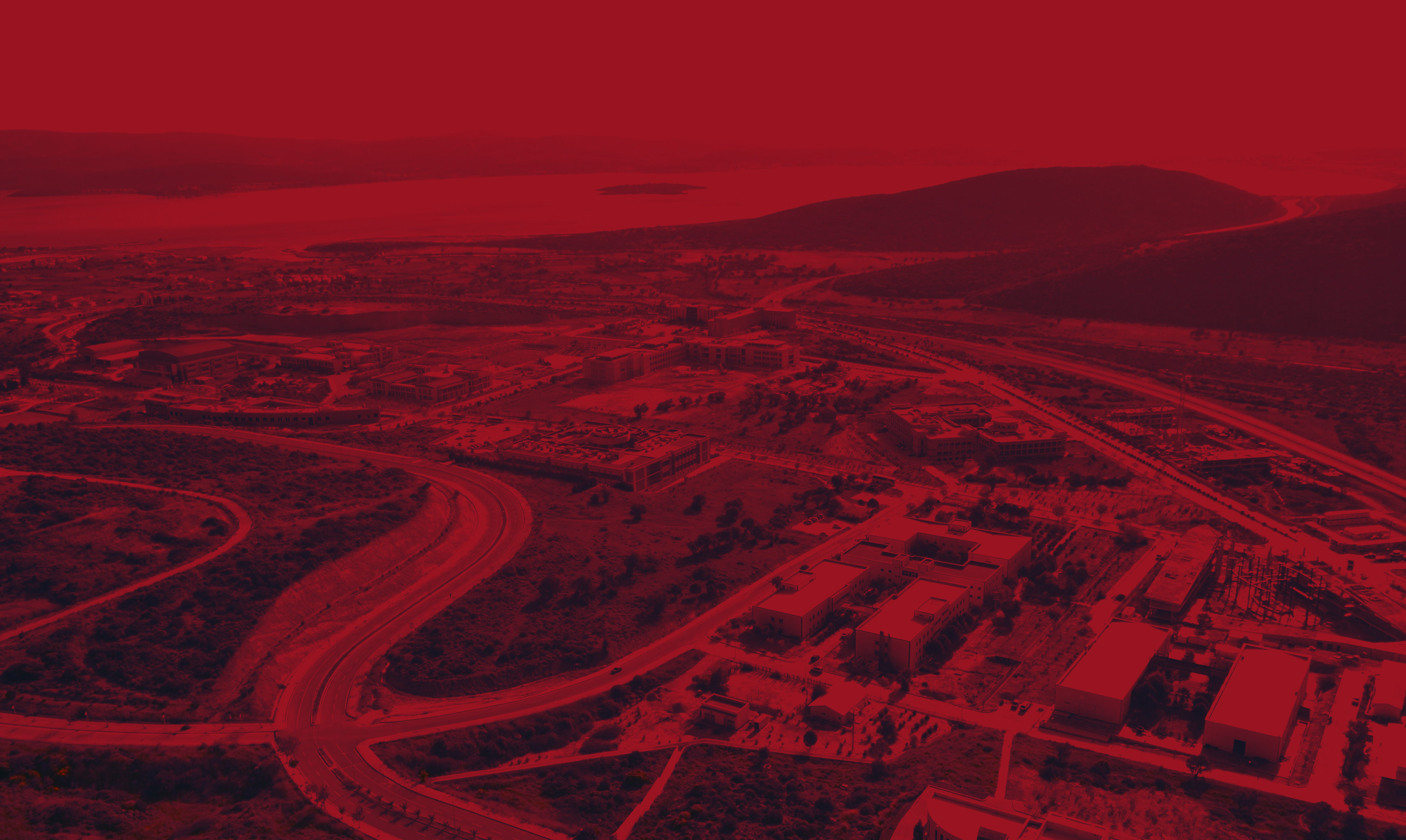 TEŞEKKÜRLER
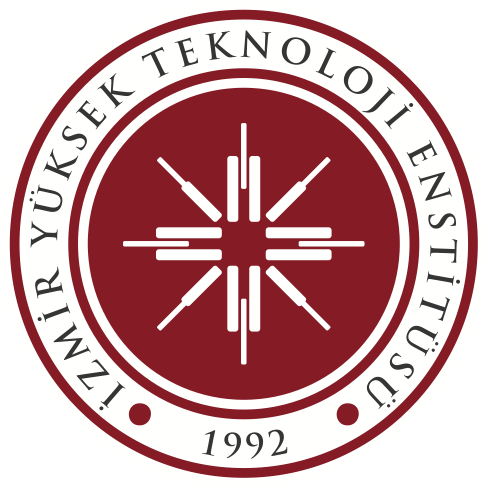